POST-MORTEM INSPECTION
Post-mortem inspection covers the inspection of the carcasses and parts of meat and poultry used for human food. 

It takes place after ante-mortem inspection and after the animal or poultry has been slaughtered thus the term “post-mortem,” meaning “after death” in Latin.
Post-mortem inspection covers the steps in the slaughter process that begin at stunning and ends at the step where the carcass is placed in the cooler
By post-mortem inspection and the ante mortem findings, plus laboratory results if necessary, the veterinarian determines the acceptability of the carcass and parts for human food.
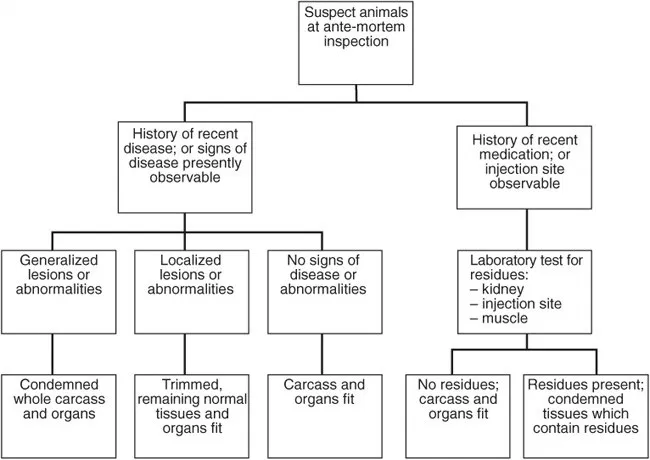 Three possible outcomes of the inspection
The general methods
[Speaker Notes: the following actions must take place]
The importance of lymph nodes in livestock post-mortem inspection
Diseases, abnormalities, and contamination can occur at any place on the carcass or its parts. 
However, diseases and abnormalities are mostly likely to produce visible or palpable lesions in specific locations. 
Of primary importance in organoleptic detection of disease is the lymphatic system.
The lymphatics consist of vessels throughout all tissues which lead to lymph nodes.
Lymph nodes range in size from just visible to 7 to 8 cm across. Their appearance has been variously described as “egg shaped” to “cigar shaped” to “spherical.” All these shapes can be normal. The consistency (firmness) is between that of warm fat and muscle. The color ranges from grey-brown to fat-colored.
Lymph notes function as filters for disease microorganisms and abnormal or toxic chemicals in the tissue fluids of the body. 
When diseased organisms or toxins begin to spread around the body, the lymph nodes are among the first tissues to become visibly affected. This is the inspector’s signal that something is wrong.
The major lymph nodes are located in specific places and the fluids draining through their filter mechanism comes from specific areas of the body. 
The veterinarian examines the carcasses and parts retained by the inspectors. 
The lymph nodes and tissue responses found during these detailed examinations indicate the location and severity of the condition, and whether or not the disease has begun to spread around the animal’s body.
Some lymph nodes and tissues need to be incised so that the internal portions can be observed. The incision technique is critical. First, the cut edges must be smooth, not ragged or torn. Otherwise, the lesions of certain important diseases are difficult to detect. 
Lymph nodes should be sliced in thin parallel slices to expose the body of the node. Tuberculosis lesions, some abscesses, and other conditions are exposed by incision of lymph nodes.
The post-mortem inspection process for livestock involves the following steps
Head Inspection
1. Observe head and cut surfaces – the eyes, fat, cheek muscles, and other tissues for abnormalities
 Epithelioma
 Actinomycosis 
 Actinobacillosis
 Abscesses
2. Incise and observe the four pairs of lymph nodes –
Mandibular
Parotid
Lateral retropharyngeal (atlantal)
Medial retropharyngeal (suprapharyngeal)
 Tuberculosis
Actinobacillosis
 Epithelioma
 Abscesses
3. Incise and observe the masticatory or cheek muscles
Cysticercosis
eosinophilic mysitis
Bruses
4. Observe and palpate the tongue
Actinobacillosis
Foreign bodies such as thorns